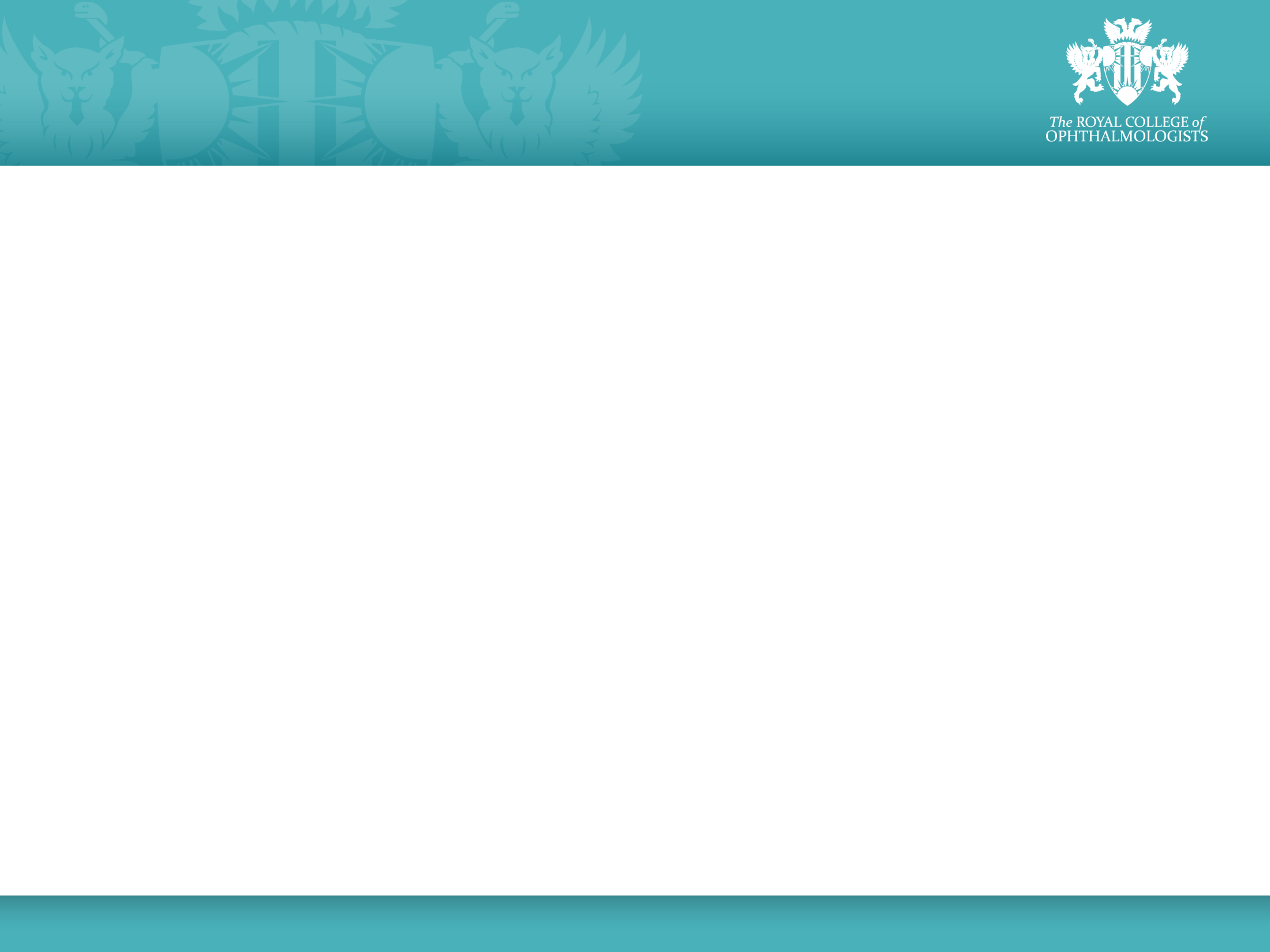 TRANSITION ARRANGEMENTS
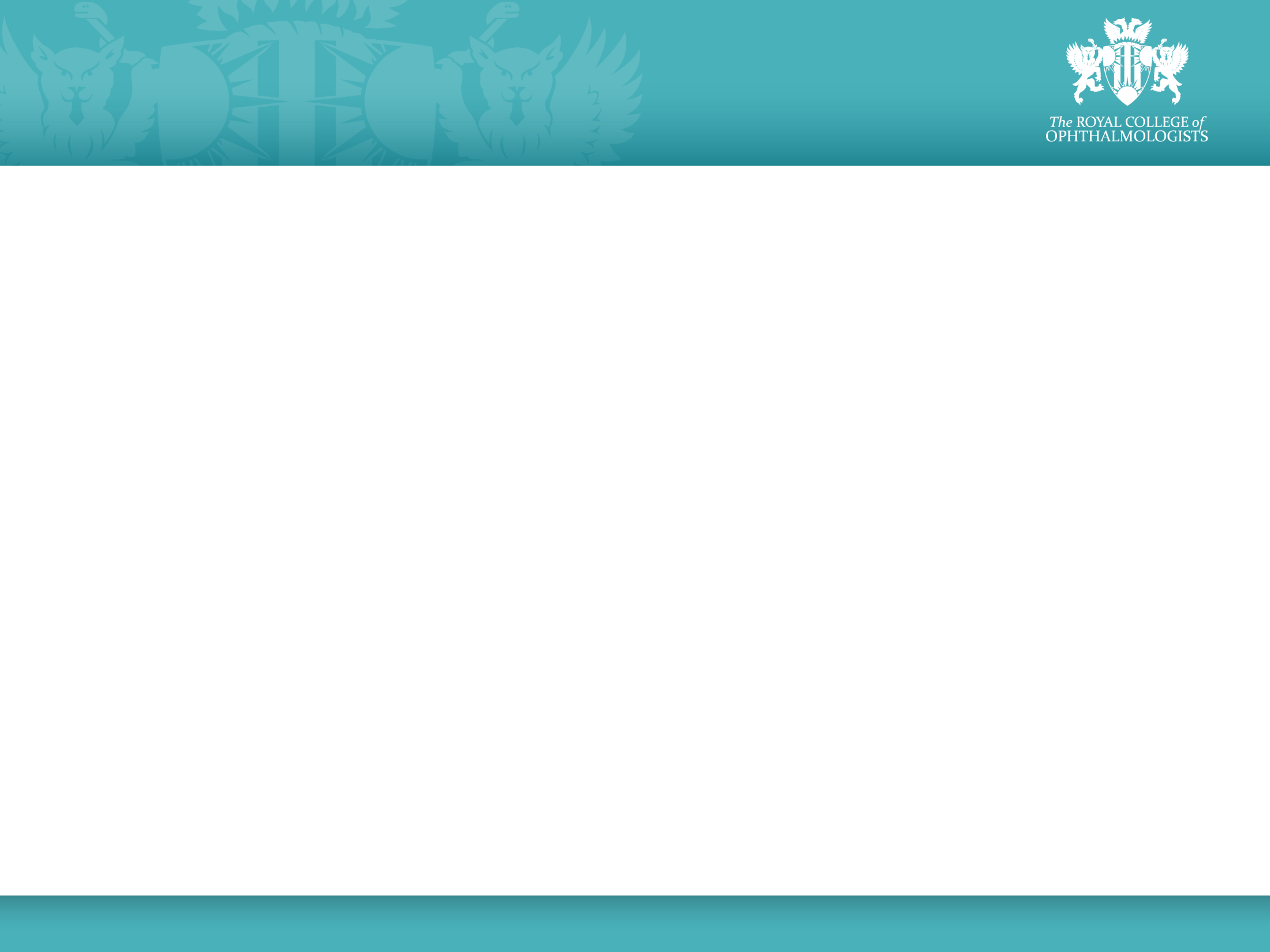 Curriculum Transition
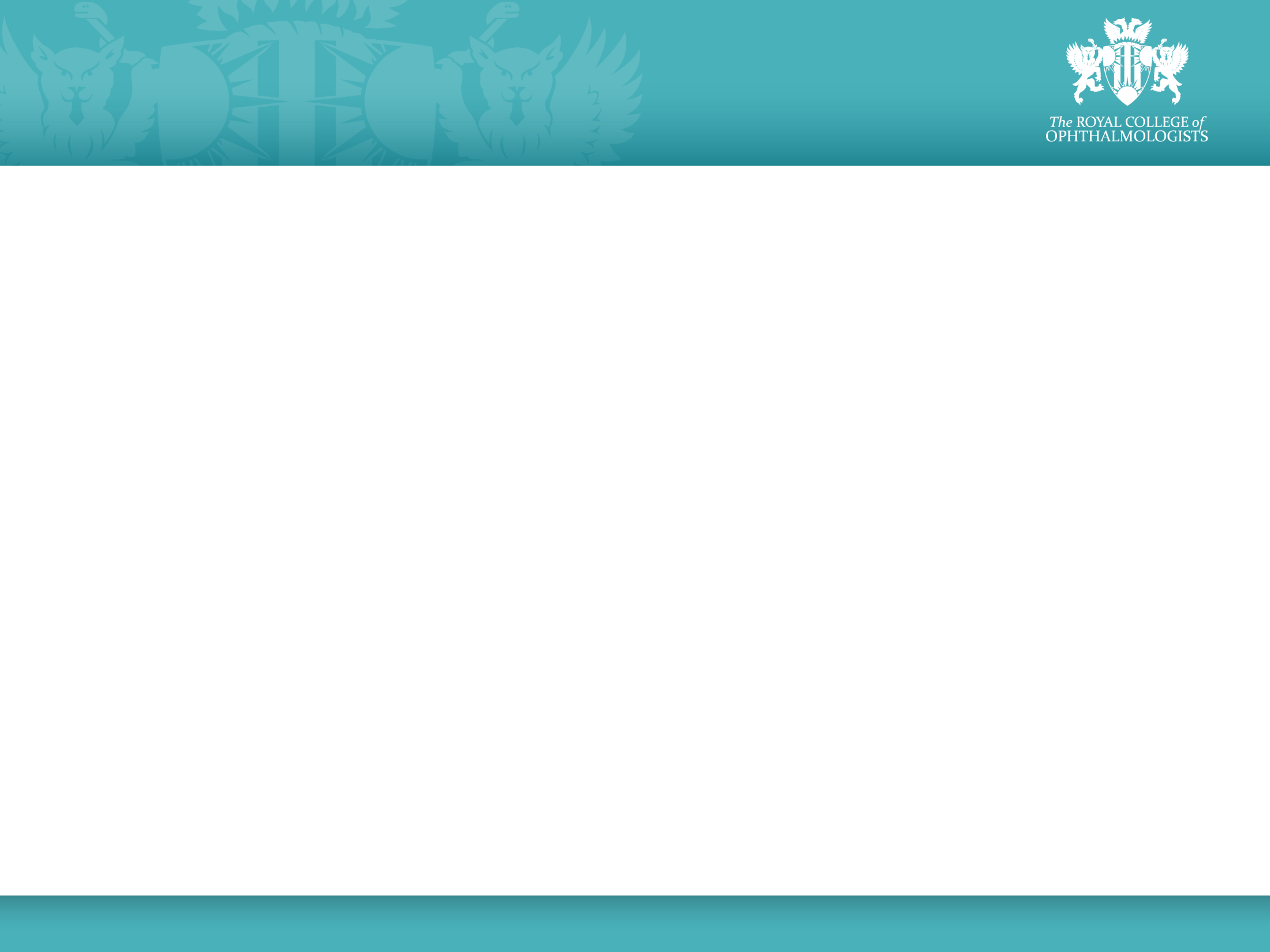 Completion of Level 1 and 2
Level 1- completed ST2; Level 2- completed ST3

Outcome 1 in their ARCPs in 2024
	- if an adverse outcome has been awarded 	previously, it should be considered and 	discussed on an individual basis with the TPD
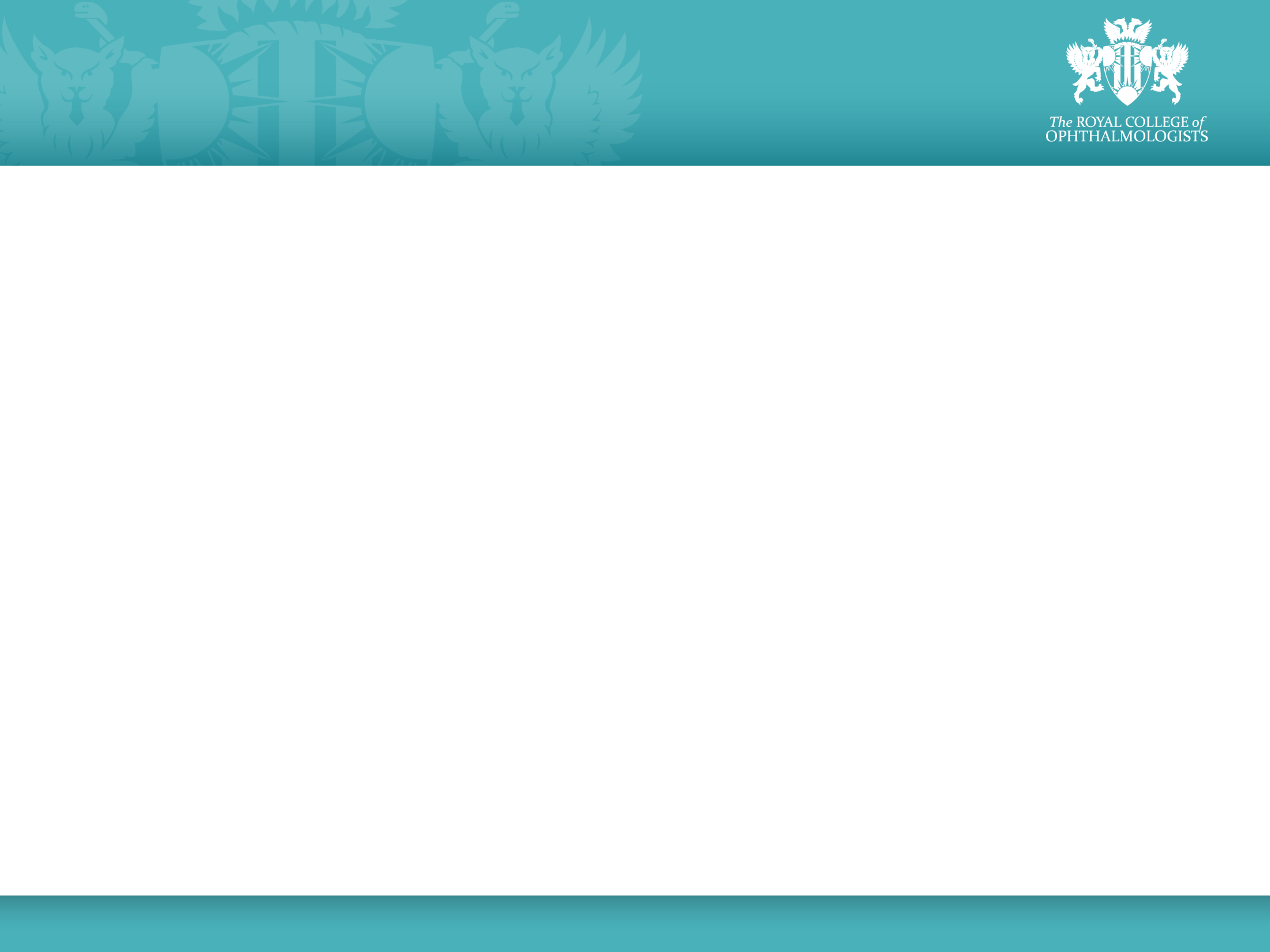 Completion of Level 3
9 SIAs (except Cataract, Urgent Eye Care, Community Ophthalmology)
Completed and be signed off for that SIA by the Clinical Supervisor in CSR  
Confirmed by Educational Supervisor 
Awarded Outcome 1 at the end of that training year in which that SIA was completed (if different outcome- individual case to be assessed by ES and TPD)

Three SIAs (Cataract, Urgent Eye Care, Community Ophthalmology) 
PLUS Six Generic Domains (Non- patient management)
Transition checklist to be completed by trainee
Signed off by Educational Supervisor
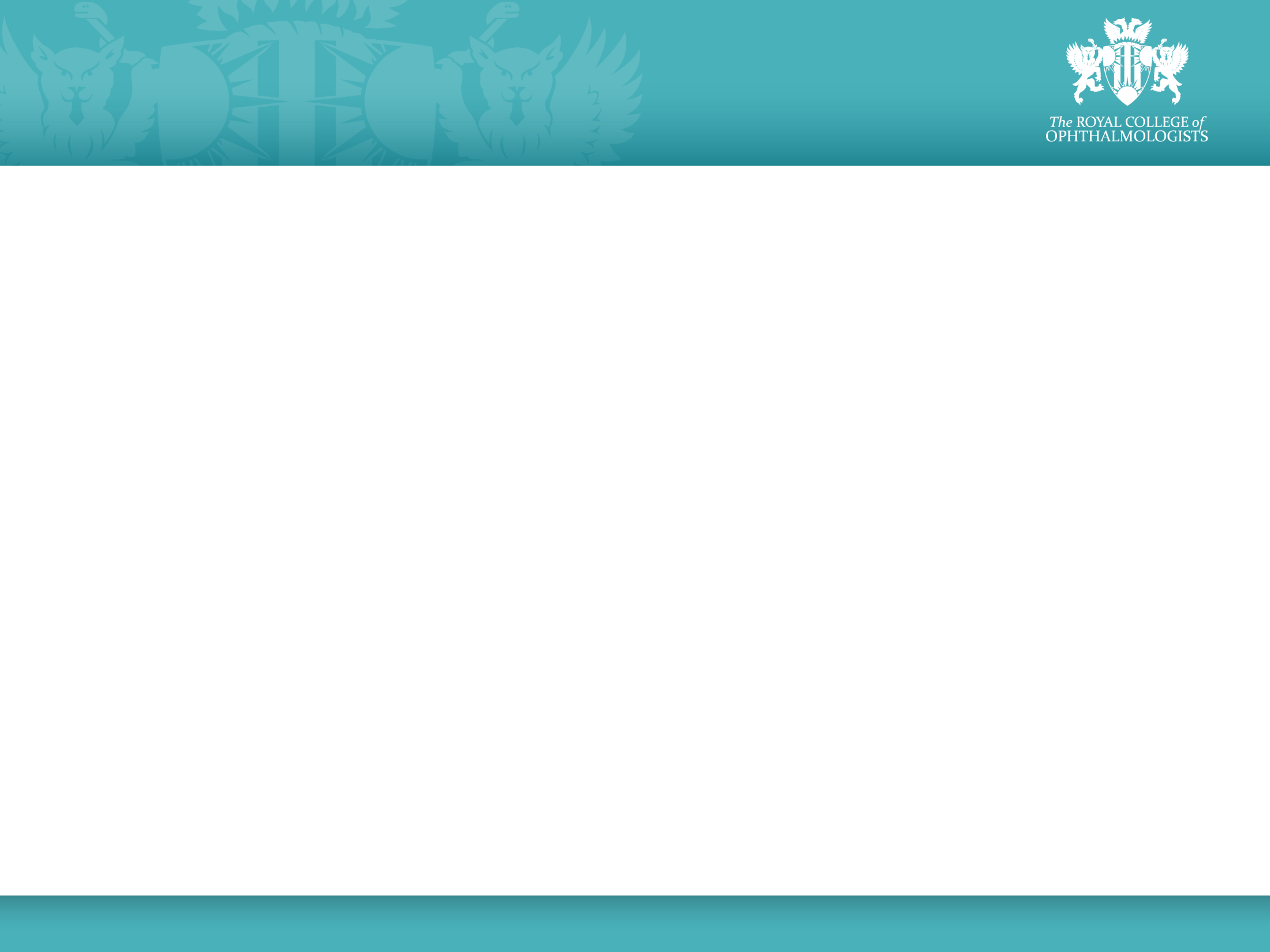 Example Case
Trainee X is an ST4 in 2023-24 and is posted in Oculoplastics from August 2023 to February 2024, and Cornea from February 2024 to August 2024. 
Signed off by the Cornea Clinical Supervisor as not needing further cornea training before CCT
Oculoplastics Clinical Supervisor feels that further training in oculoplastics is required 
Awarded Outcome 1 in the ARCP held in June 2024. 
Trainee will be considered to have completed Cornea Level 3. 
Need to identify the deficiencies in oculoplastics training according to Level 3 of Curriculum 2024 and either spend further time in oculoplastics or use the RSTAC to gain those competencies.
Will not be able to progress to Level 4 until all Level 3 competencies are gained.
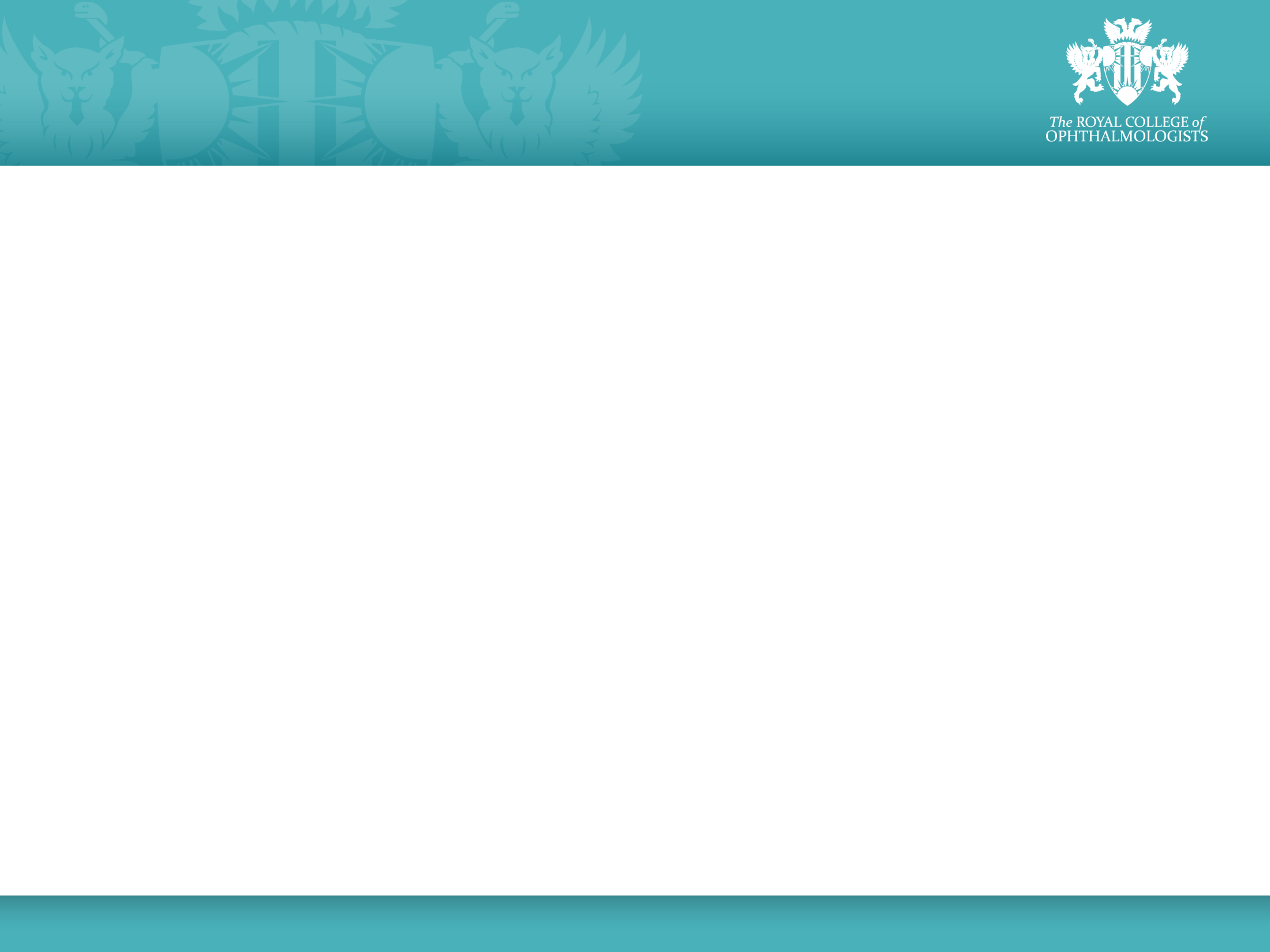 Will I be entering Level 3 in the new curriculum?
OR
Will I be entering Level 4 and need to check I am eligible for the new curriculum?
Tool
NO
YES
Have I already got specialities signed off in the old curriculum?
YES
NO
Please indicate X below under “fully signed off” and specify the placement
Not at all
Have I had a placement in this speciality but not been signed off?
Please indicate X below under “partly met” and specify what is outstanding
I have no experience.
Please indicate X below under “no experience”.
 
How much time do I have left until I am expected to start Level 4? Do I need to request placements in these specialities/alert my ES/ARCP panel?
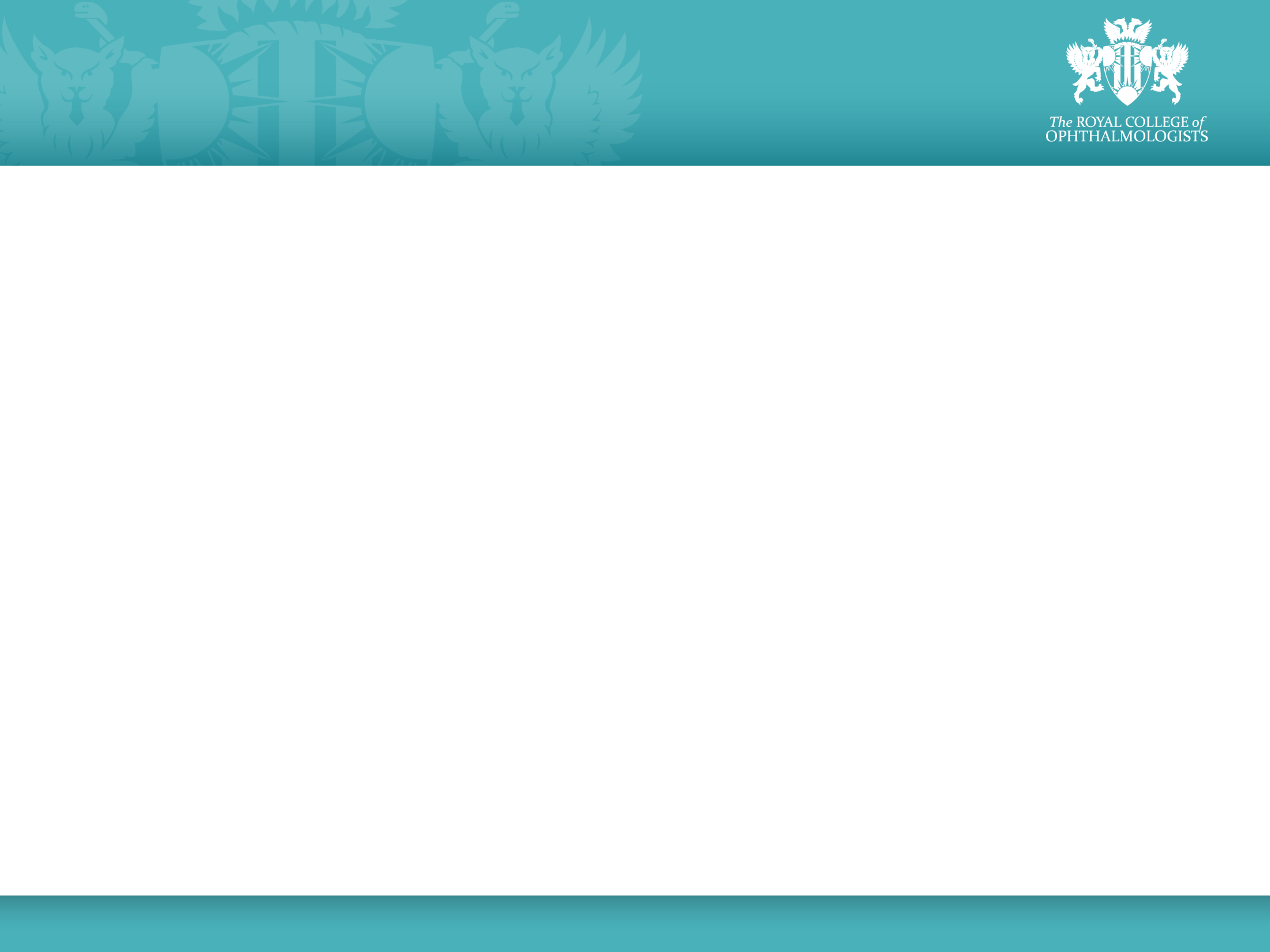 ACTION
ES and trainee to discuss the anticipated level at which trainee will enter Curriculum 2024 in Aug’24

Inform TPD by 30th August 2023

Trainee to work towards that goal and keep ES informed of progress